Occlusion-
Basic concepts
DEPARTMENT OF ORTHODONTICS AND DENTOFACIAL ORTHOPEDICS
OC= UP,  CLUSION= CLOSING

OCCLUSION= CLOSING UP

Defined as Relationship of dental arches when tooth contacts are made

In ideal occlusion teeth alignment is such that the masticatory loads are within physiological range and act through long axis of as many teeth in the arch as possible
Types of occlusion
Static
Functional
Centric
Eccentric
TYPES OF CUSPS
Centric holding cusps- e.g mand facial and max palatal(blue dots)
Non supporting cusps- e.g mand lingual and max buccal(red dots)
.
.
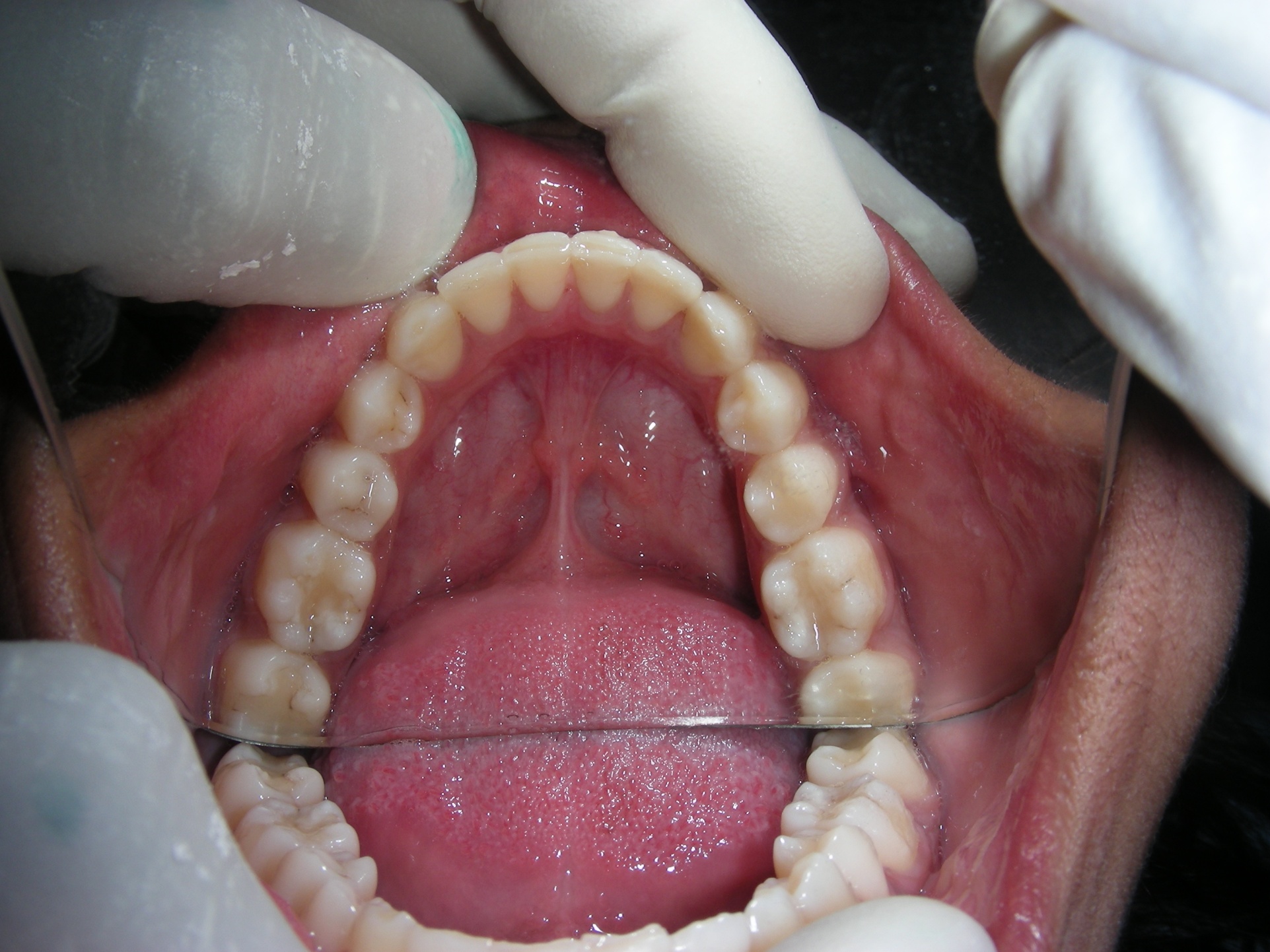 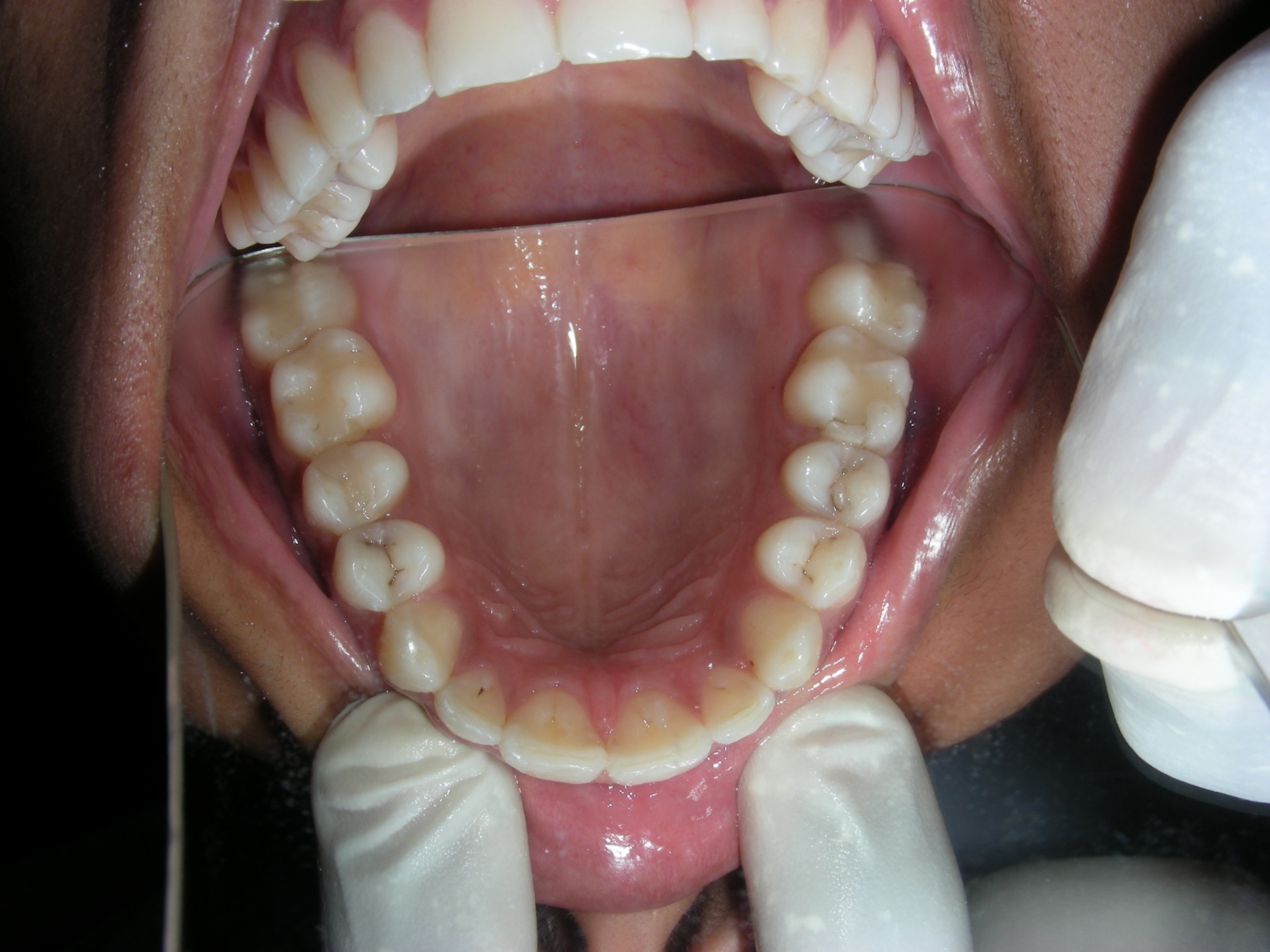 .
.
.
.
.
.
.
.
.
.
Anatomical alignment of teeth
DENTAL ARCHES
   size & shape
   caternary curve
NEUTRAL ZONE
ANATOMIC OCCLUSION OF TEETH
Centric occlusion 
Centric relation
LABIOLINGUAL RELATION
i
Curve of spee
“The occlusal surface of human dental arch (seen in norma lateralis) is described by the arc of the circle whose center is located on the surface of the middle of the orbits behind cristia lachryma posterior”
                                             GRAF SPEE—1890
Significance of curve of Spee
For determination of space requirement during Rx planning

Tooth guidance e.g, canine, incisal


In orthodontic treatment for finalising occlusion
Curvatures of teeth and arches
Curve of wilson
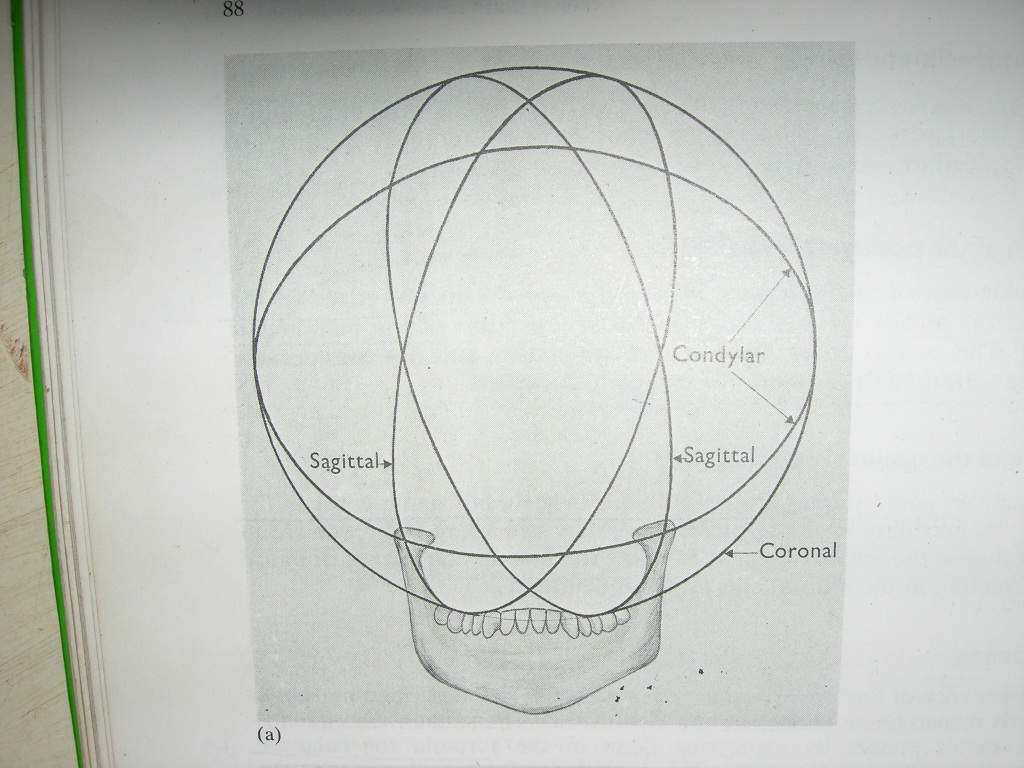 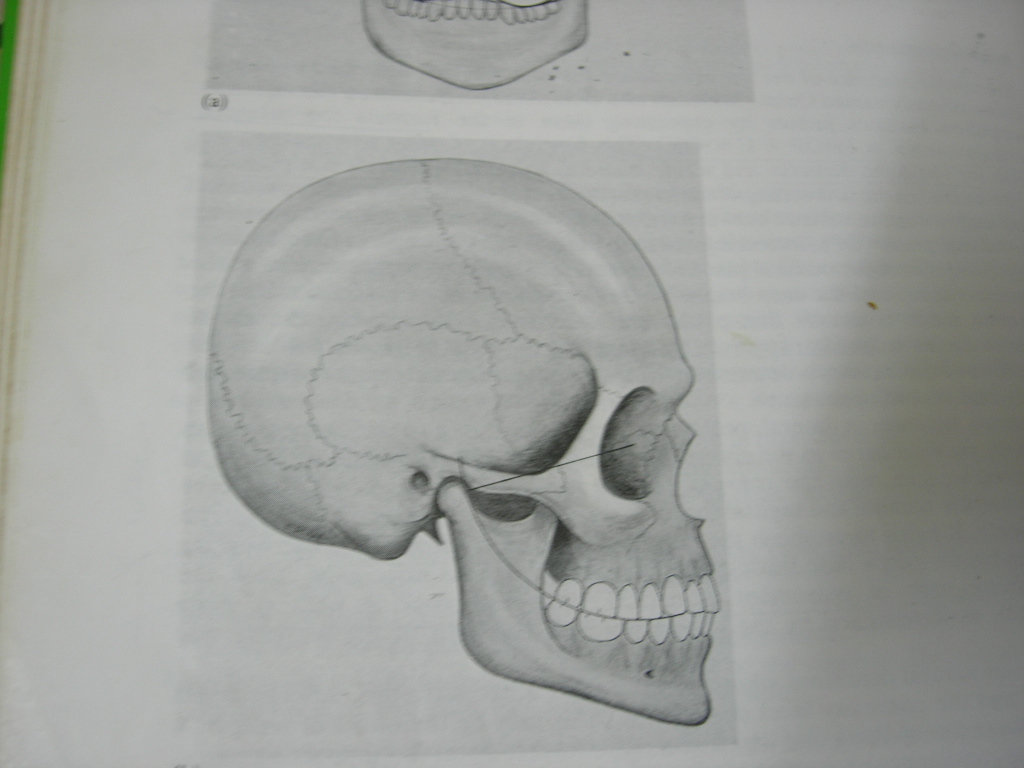 MONSON CURVE
CENTRIC RELATION
“ It is the unstrained, neutral position of the mandible in which the anterosuperior surfaces of the mandibular condyles are in contact with the concavities of the articular disks as they approximate the posterioinferior third of their respective articular eminentia”

CENTRIC OCCLUSION: “ It is the maximum intercuspation of maxillary and mandibular teeth when the mandible is in centric relation”
Eccentric occlusion types
Functional occlusion:-
Lateral :-
Canine guided
Group functional
protrusive
KEYS TO STATIC
AND FUNCTIONAL OCCLUSION
ANDREW’S SIX KEYS TO OCCLUSION(1972)
Molar interarch relationship
Mesio-distal crown angulation
Labio-lingual crown inclination
Absence of rotation
Tight contacts
Curve of spee
Correct tooth size
First key of normal 
Occlusion: molar interarch
relationship
Second key of normal occlusion:
Mesiodistal crown angulation
Third key of occlusion: labiolingual inclination
Improper labiolingual relationships
Fourth key of occlusion: rotations
Fifth key to occlusion: tight contacts , no spacing
Sixth key of 
Occlusion:
CURVE OF SPEE
The harder I work, the luckier I get.
Samuel Goldwyn
THANK YOU